Overview: US FDA Proposed RuleQuality Management System Regulation
Melissa Torres
Associate Director for International Affairs
Office of the Center Director
Center for Devices and Radiological Health
U.S. Food and Drug Administration
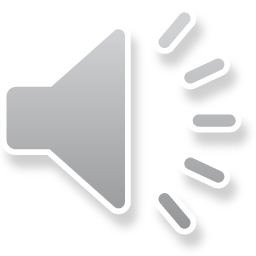 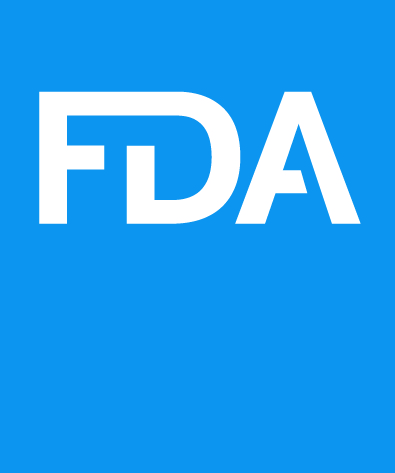 Overview
Discuss the proposed amendment to 21 CFR Part 820: Quality Management System Regulation (QMSR)
Review ISO 13485:2016 and understand the rationale for its incorporation by reference into the proposed rule
Identify the changes in the proposed QMSR
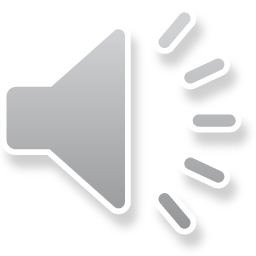 2
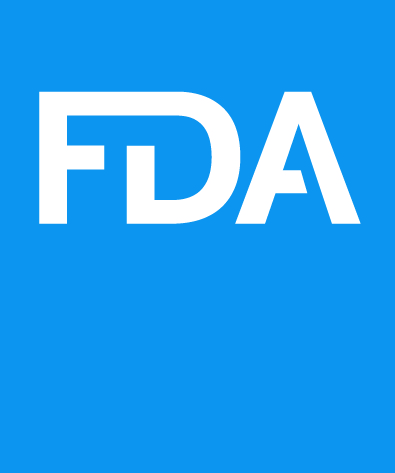 Proposed Quality Management System Regulation (QMSR)
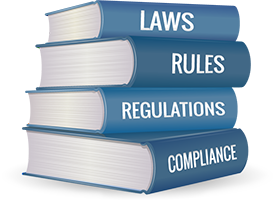 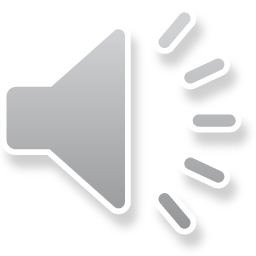 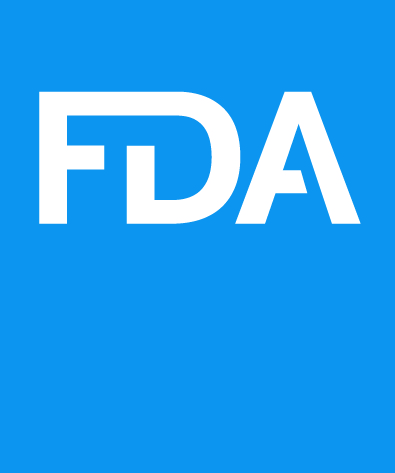 ISO 13485: 2016Medical Devices – Quality Management Systems – Requirements for Regulatory Purposes
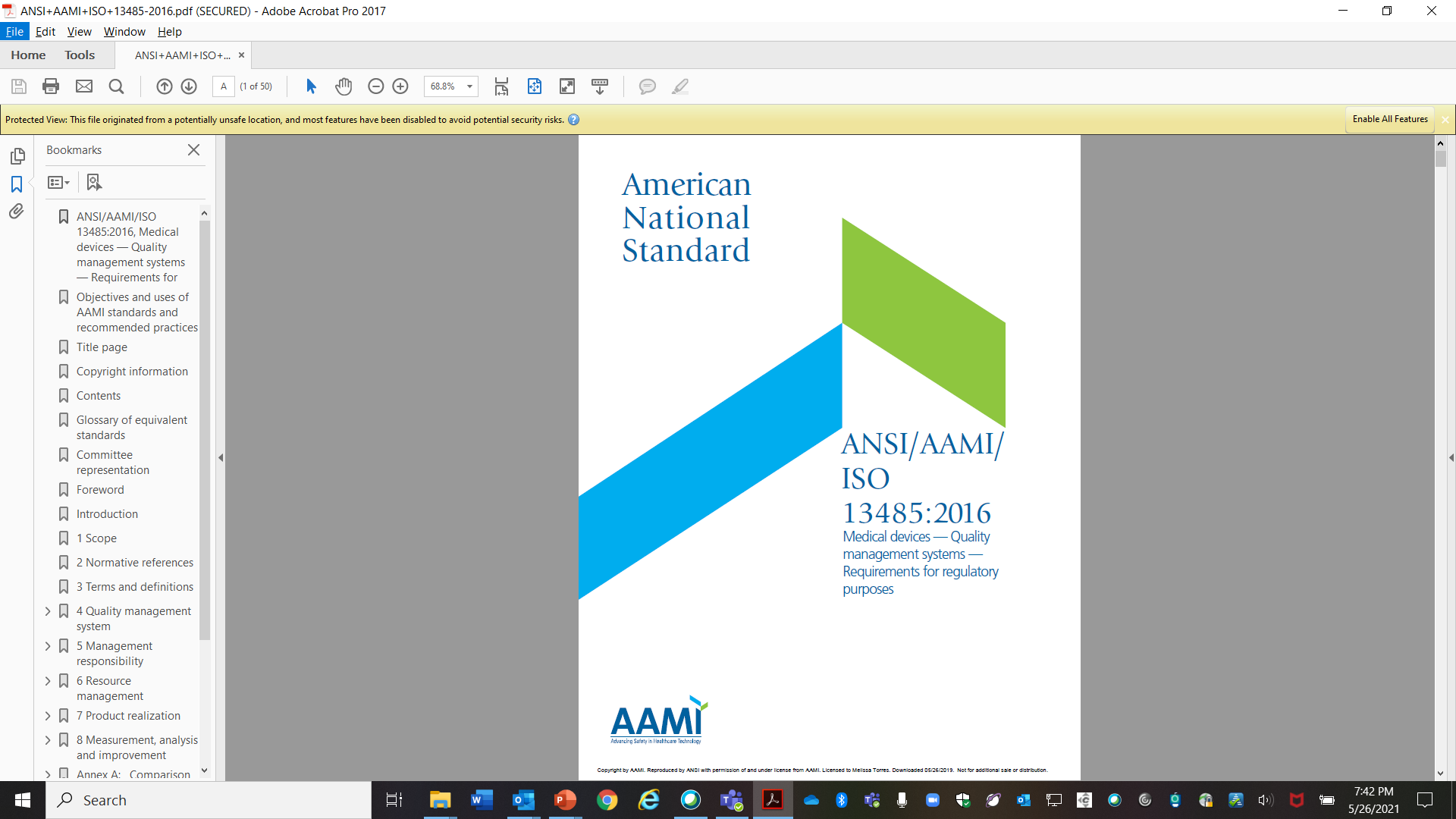 Establishes requirements for a Quality Management System (QMS) that can be used by an organization involved in one or more stages of the life-cycle of a medical device, including:
design and development
production
storage
distribution 
installation
servicing and 
final decommissioning/disposal of medical devices
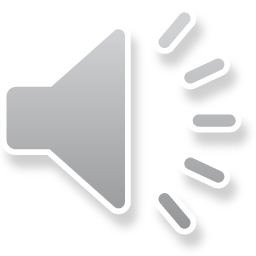 Rationale for Utilization of ISO 13485: 2016
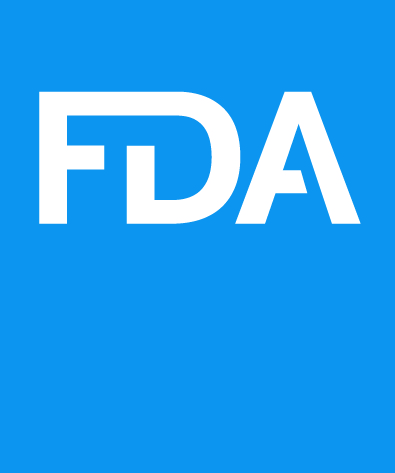 Regulatory expectations for a QMS have evolved
Used by many other countries
Lessons learned through current and previous FDA programs utilizing ISO 13485 demonstrated feasibility 
Requirements are substantively similar between the current part 820 and ISO 13485:2016
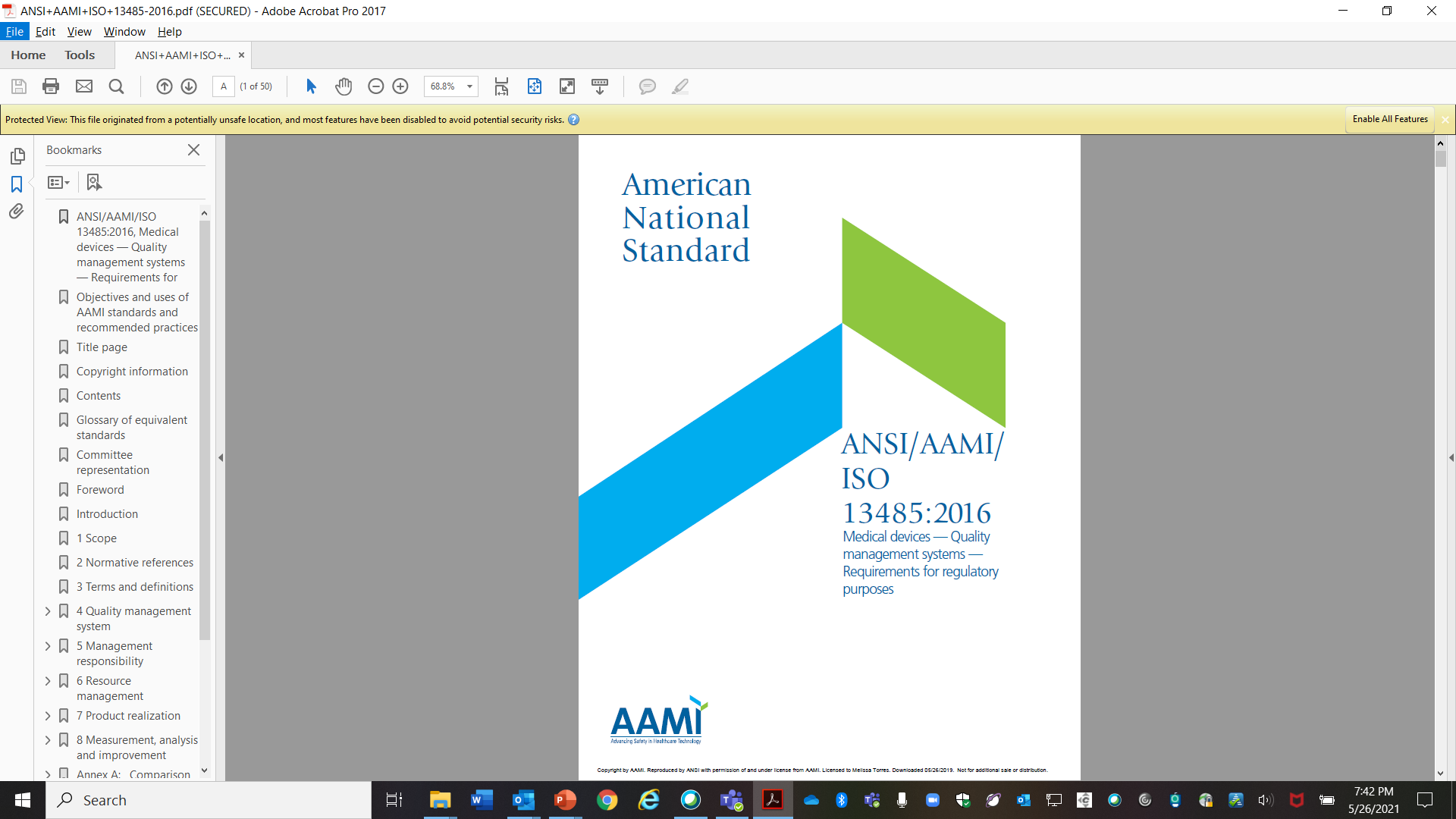 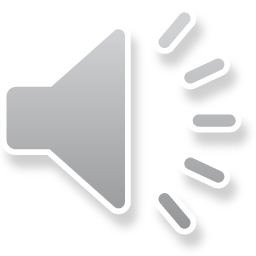 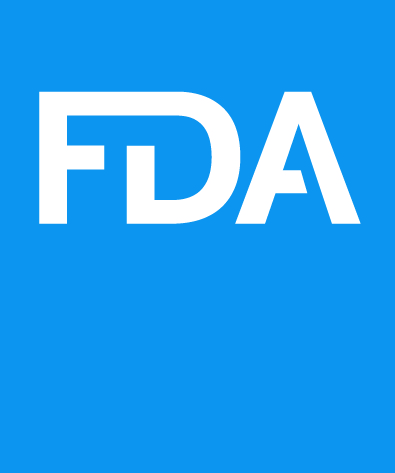 Benefits of ISO 13485: 2016
Modernized QMS principles
Greater integration of risk management activities
Globally harmonized requirements
Standard used by many other Regulatory Authorities 
Many global manufacturers already comply with ISO 13485
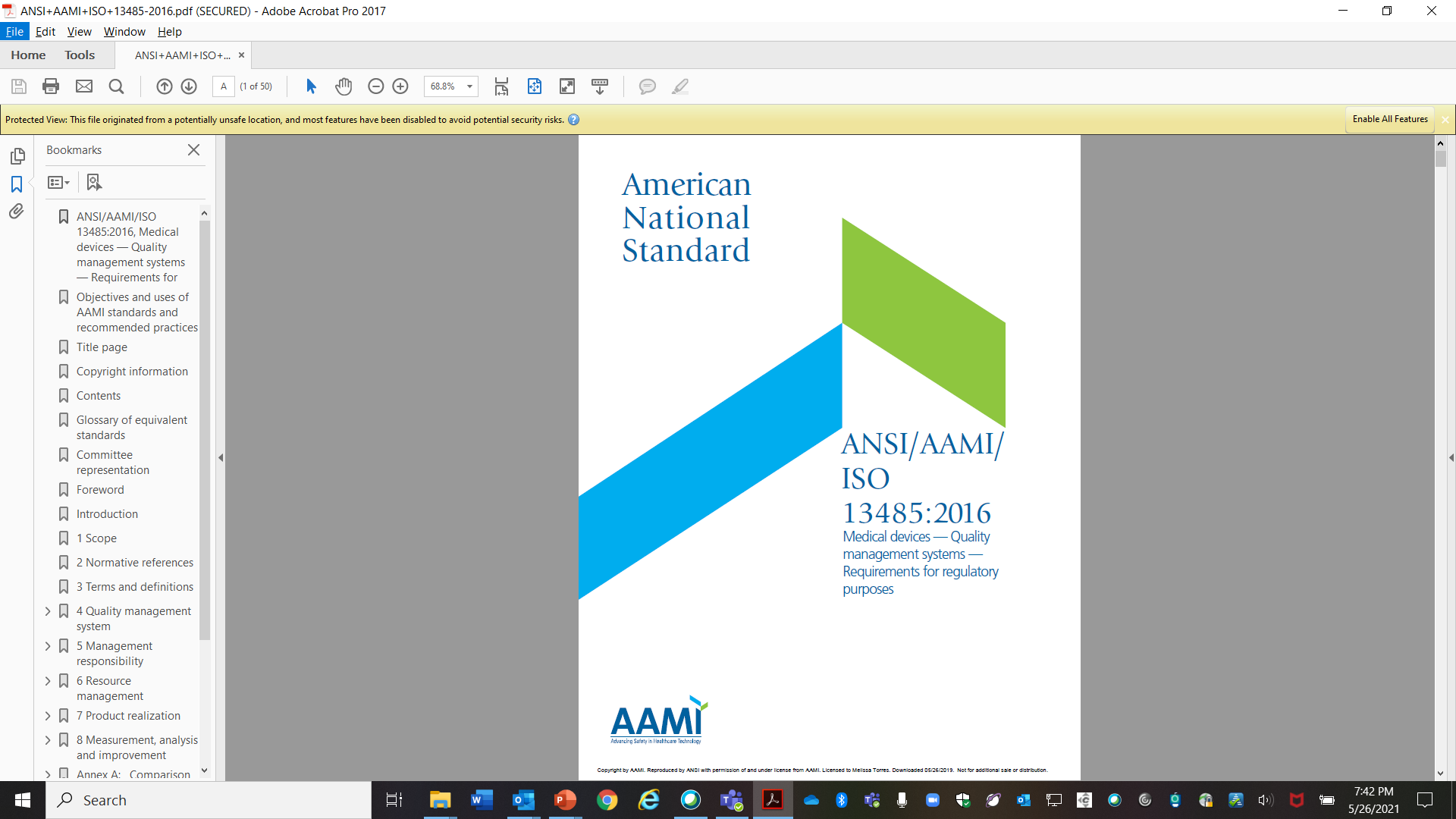 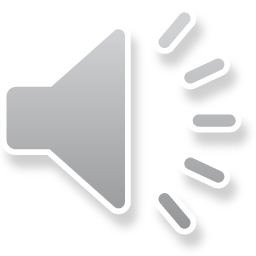 Goals of the Proposed Quality Management System Regulation
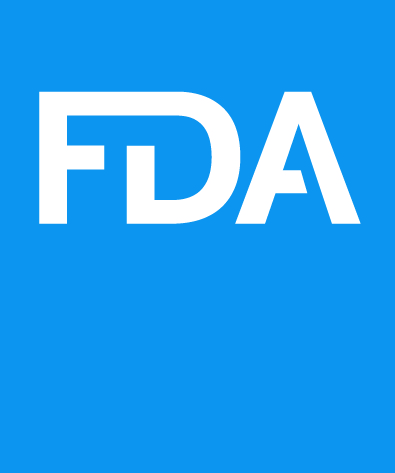 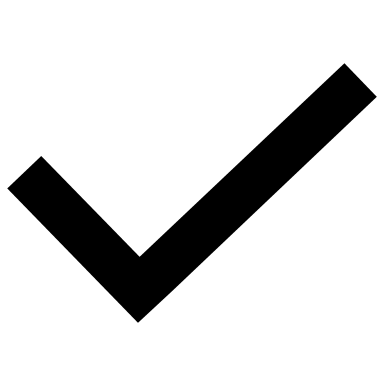 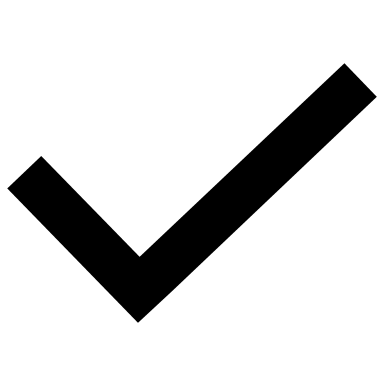 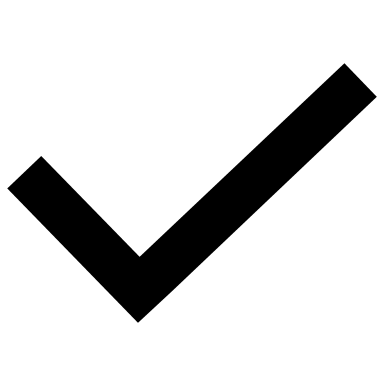 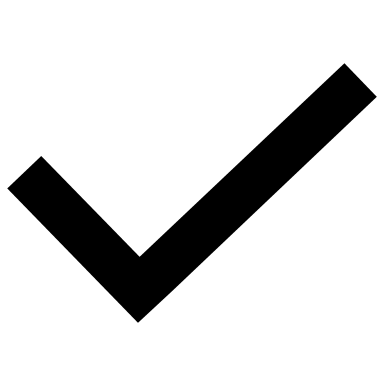 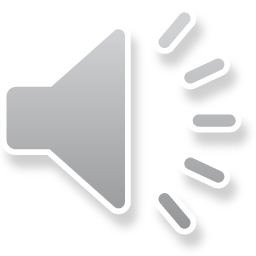 Overview of the Proposed Quality Management System Regulation
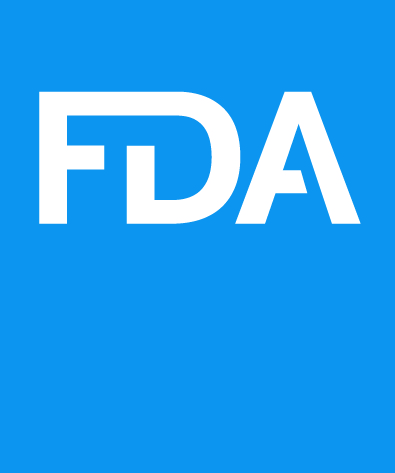 Withdraws most of the requirements in the current part 820 
Retains the scope and a number of the definitions from the current part 820 
Incorporates by reference ISO 13485:2016
Minimal called out provisions to ensure consistency with other applicable FDA requirements
Includes definitions, clarifying concepts, and requirements
Includes conforming edits to Part 4 (cGMPs for combination products)
Does not impact the CGMP requirements for combination products
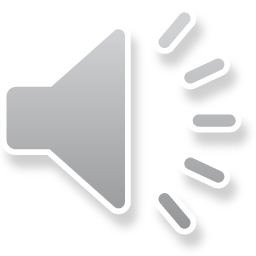 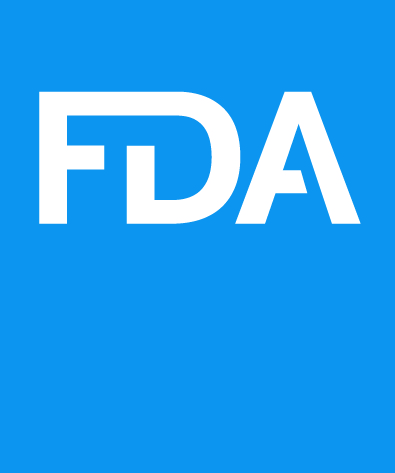 Structure of the Proposed QMSR
820.1	  Scope.
820.3	  Definitions.
820.7	  Incorporation by reference.
820.10  Requirements for a quality management system.
820.15  Clarification of concepts.
820.35  Control of records.
820.45  Device labeling and packaging controls.
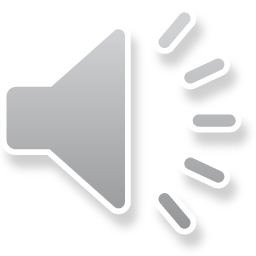 Definitions(§820.3)
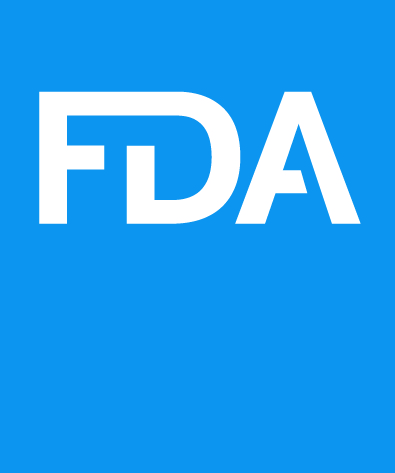 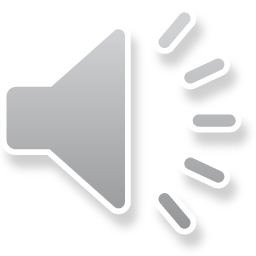 Definitions (cont.)(§820.3)
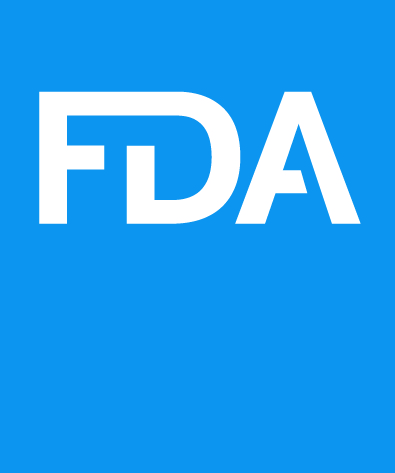 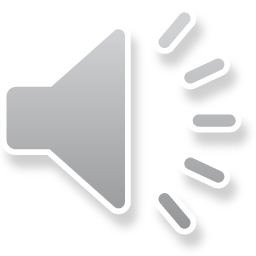 Linkages/ Applicable Regulatory Requirements(§820.10)
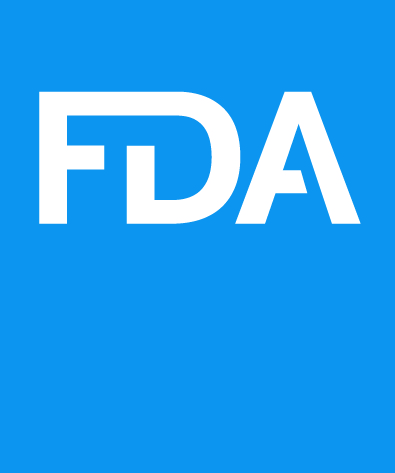 Document a QMS
Requirement to comply with other linked/applicable requirements:
21 CFR Part 830: Unique Device Identification Requirements (Clause 7.5.8)
21 CFR Part 821: Traceability Requirements, if applicable (Clause 7.5.9)
21 CFR Part 803: Reporting to Regulatory Authorities (Clause 8.2.3)
21 CFR Part 806, Advisory Notices (Clauses 7.2.3, 8.2.3, 8.3.3)
Applicability of Design and Development activities
Traceability 
Add a requirement to ensure that devices that support or sustain life, comply with the traceability requirements, in addition to just implantable devices as outlined in Clause 7.5.9.2
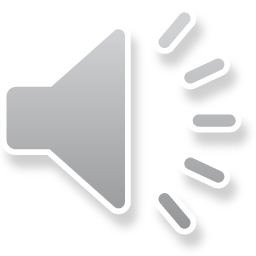 Clarification of Concepts 	(§820.15)
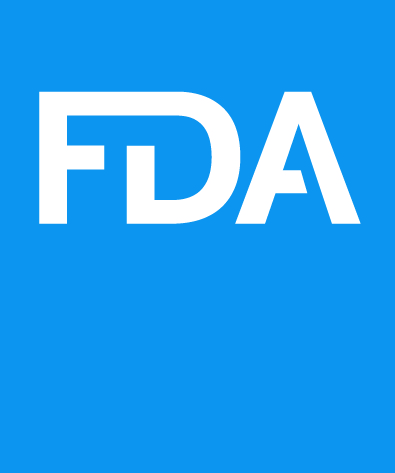 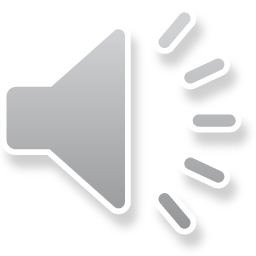 Control of Records (§820.35)
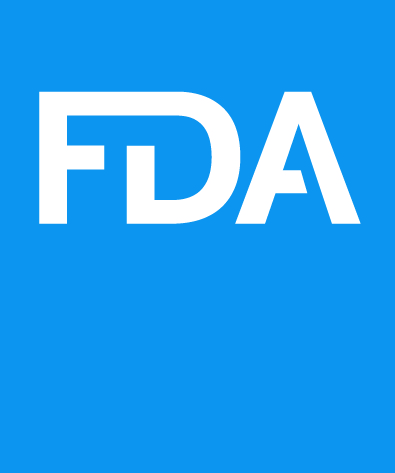 Signature and date requirements for records
Information required by 21 CFR Part 803, complaint and servicing activities
Documentation required to meet Unique Device Identification (UDI) requirements of 21 CFR Part 830
Confidentiality of records FDA receives


*Must meet these requirements in addition to those in Clause 4.2.5*
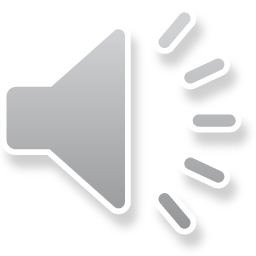 Controls for Device Labeling and Packaging(§820.45)
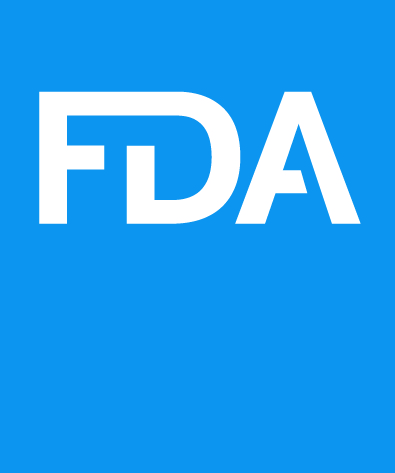 Proposes to retain requirements from QS reg as ISO 13485 fails to provide additional requirements
ISO 13485 lacks specific requirements to address labeling inspection activities
Intended to strengthen controls for labeling and packaging operations



*Must meet these requirements in addition to those in Clause 7.5.1(e)*
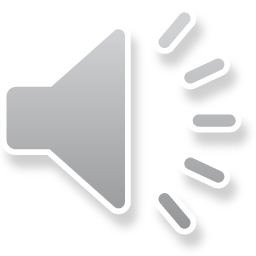 Proposed QMSR Key Considerations
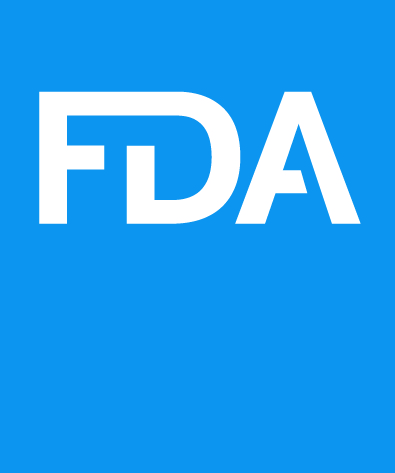 Does not modify which establishments or products are subject to part 820
Incorporates the 2016 version of ISO 13485
Any future changes to the standard would need to be evaluated
Proposes a transition period
ISO 13485: 2016 standard available in the ANSI Incorporated by Reference (IBR) Portal
https://ibr.ansi.org/ 
FDA will retain our inspectional authority
FDA inspections will not result in the issuance of certificates of conformance to ISO 13485:2016
Manufacturers with a certificate of conformance to ISO 13485:2016 are not exempt from FDA inspections 
FDA will not require ISO 13485 certificates
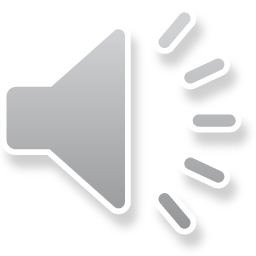 FDA Implementation Activities
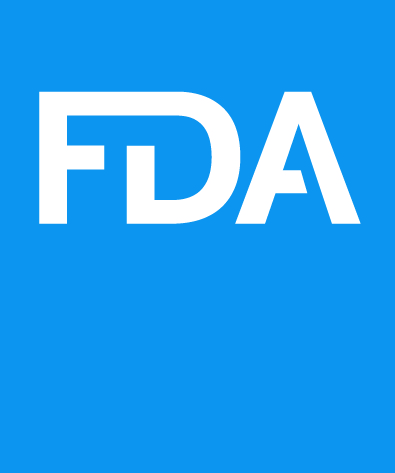 Updating technology systems
Training of personnel
Replacing current inspection model, Quality System Inspection Technique (QSIT) 
Revise [and/or develop] relevant regulations, policies, procedures and other documents impacted by this rulemaking
Compliance Program Guidance Manual (CPGM)
Guidance Documents
Education and Communication
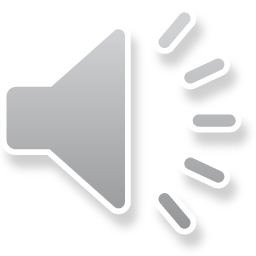 Summary
FDA issued a proposed rule to amend Part 820
The proposed rule will incorporate by reference ISO13485:2016
The change will further harmonize global regulatory requirements for QMS  
The benefits of this change include simplified and streamlined regulatory requirements and less burden while maintaining a similar level of assurance in a firm’s quality management system
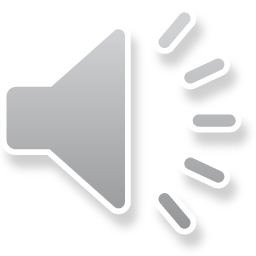 18
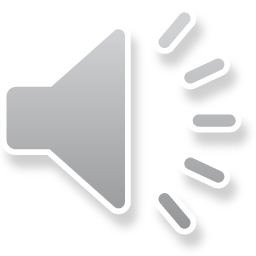